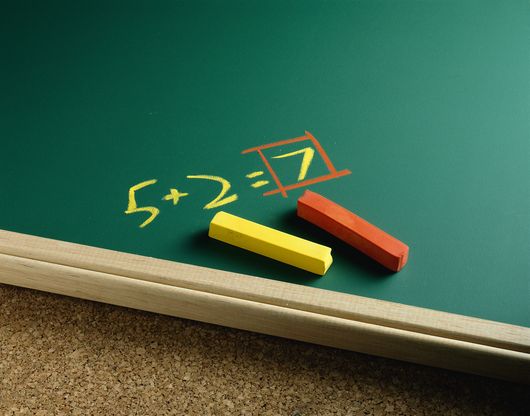 Исследовательская работа
«Школьная форма»
Попова Анастасия
Ученица 9 класса
МКОУ Аннинская СОШ №6
П.г.т. Анна, Воронежской об.
Руководитель:
Сидорова Людмила Николаевна
учитель изобразительного искусства
МКОУ Аннинская СОШ №6
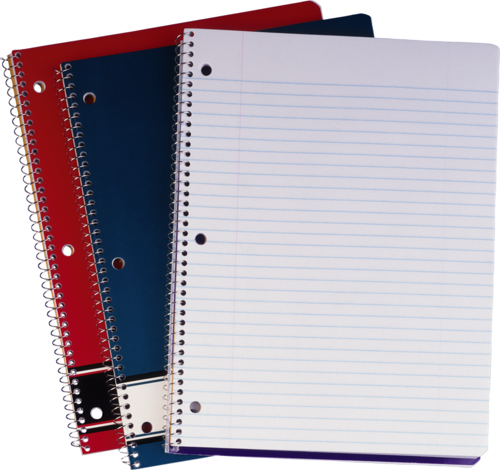 С сентября 2013 года во всех школах России 
введена обязательная школьная форма
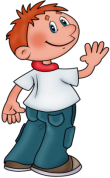 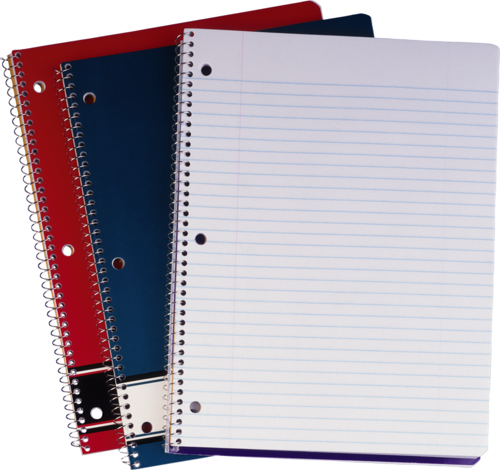 Гипотеза:
если школьная форма вводится в повседневную жизнь современных детей, значит, для этого существуют
 определенные
 социальные 
предпосылки.
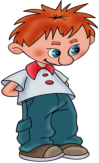 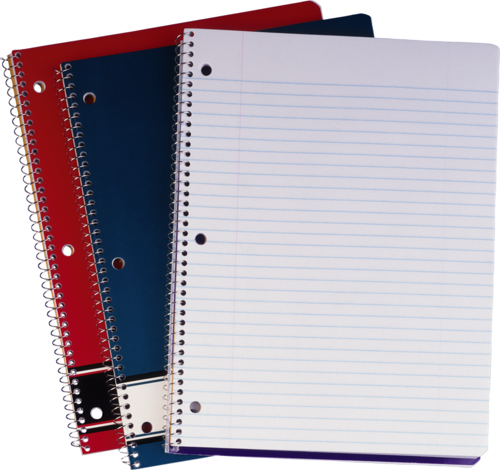 Цель исследования:
теоретически обосновать необходимость введения школьной формы в современном обществе.
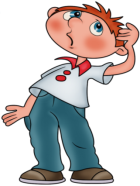 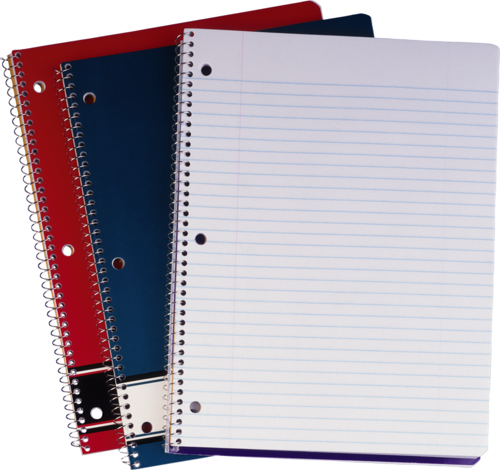 Задачи исследования:
изучить историю школьной формы 
в России и определить закономерности ее введения; 

-изучить материалы, связанные со школьной формой за рубежом;

-выявить причины возврата к школьной форме в России;
-изучить мнение специалистов в области моды и составить ряд рекомендаций для сверстников;

-проанализировать общественное мнение по данному вопросу;

-провести дизайнерские эксперименты и доказать школьникам, что форма- это одно из направлений детской моды.
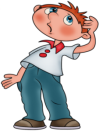 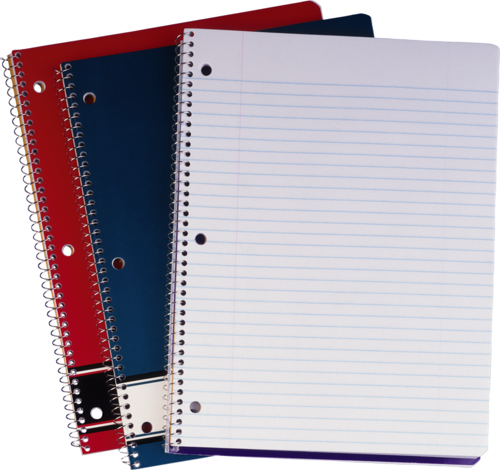 Объект исследования: материалы, связанные с историей школьной формы,          источники информации общественного мнения по данному вопросу, дизайнерские решения, требования современного общества и  его культурные ценности.
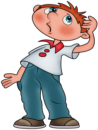 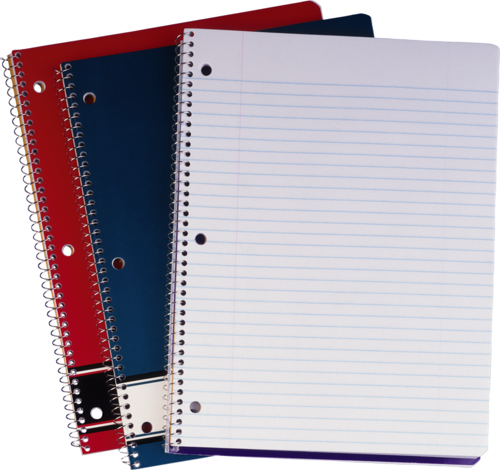 Методы исследования:

изучение
опрос
эксперимент
наблюдение
анализ
статистика
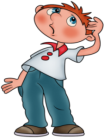 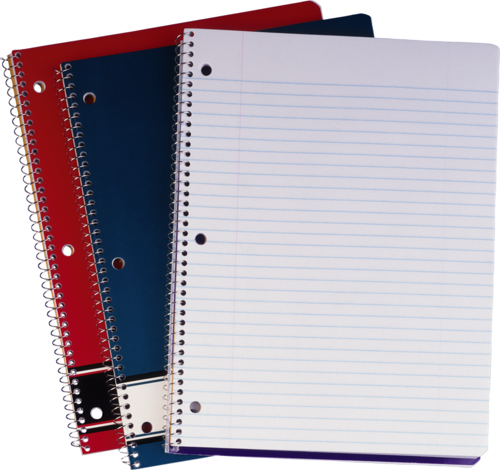 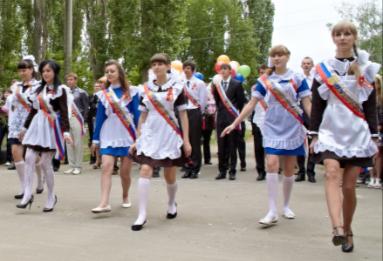 Что это? Дань 
современной моде?
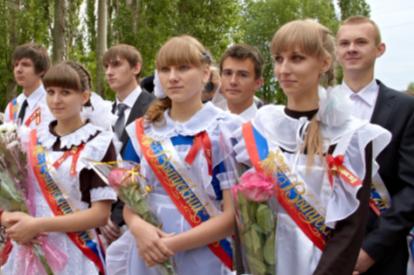 Это символ детства,
красивая традиция
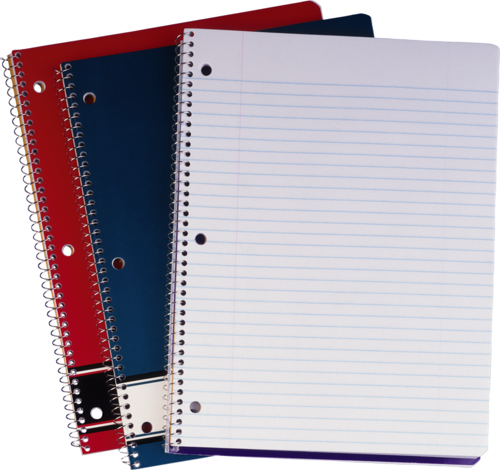 У мальчиков форма менялась:
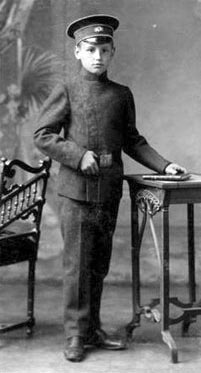 1855
1834 году введена форма 
для мальчиков
1868
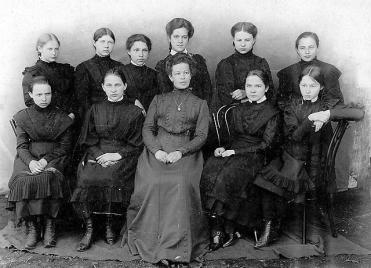 1896
1913
1962
1973
Для девочек –
в 1896 году
1980
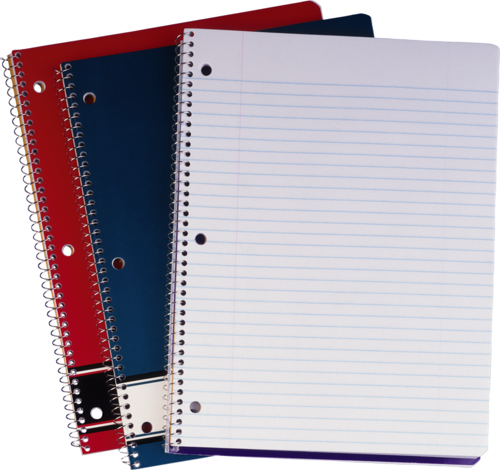 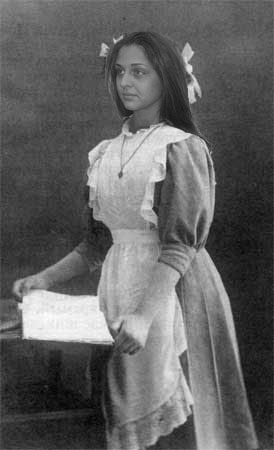 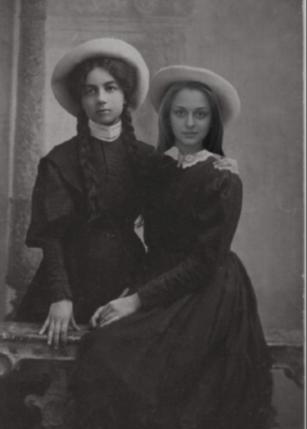 Быть может, изначально был найден совершенный образец, позволяющий удовлетворить вкусы маленьких модниц?
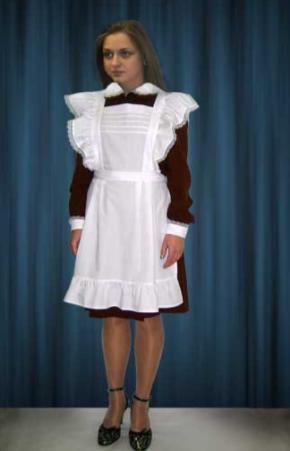 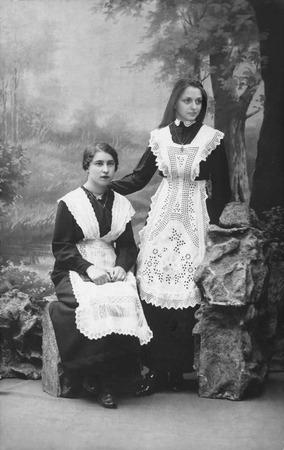 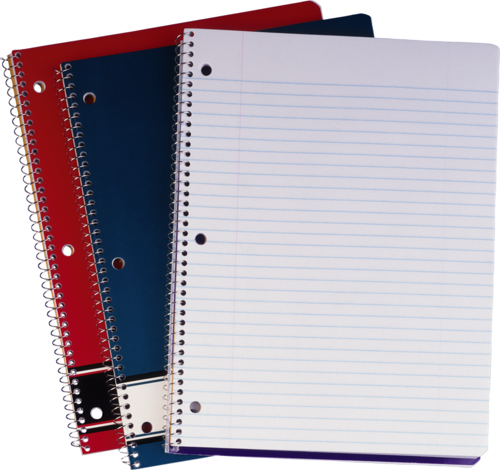 Нравится: 
       47 % учащихся
Не нравится: 
      53% учащихся
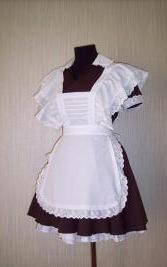 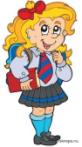 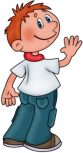 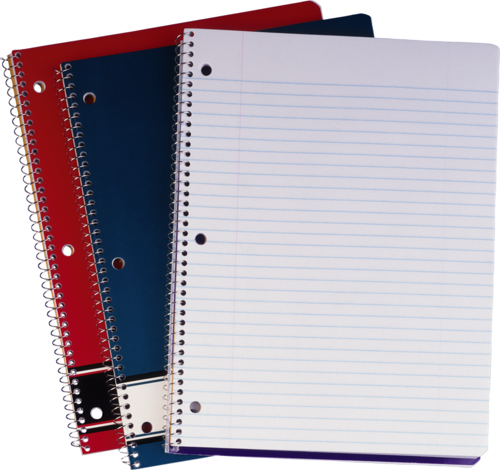 Введение формы


«за»-22%
«против»-78%
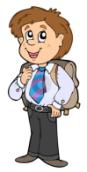 Мальчики
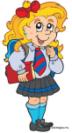 Девочки
«за»-55%
«против»-45%
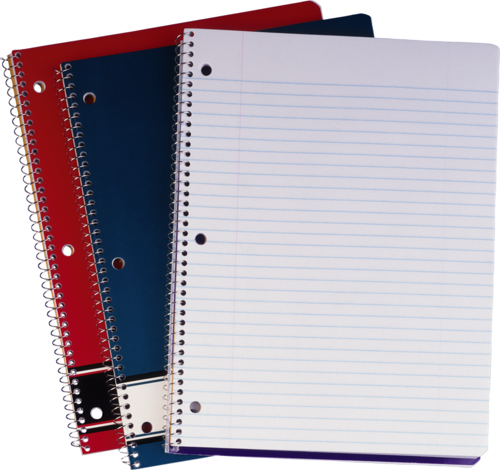 Как взрослые и дети относятся к введению формы
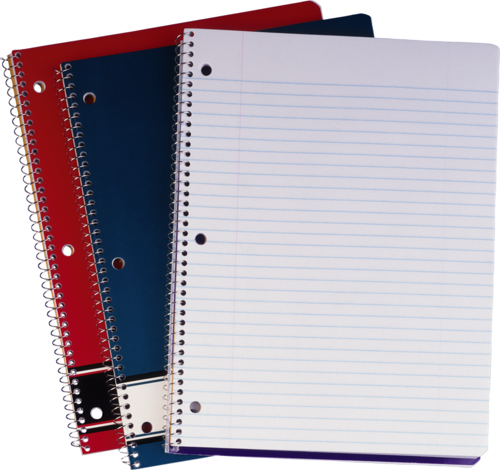 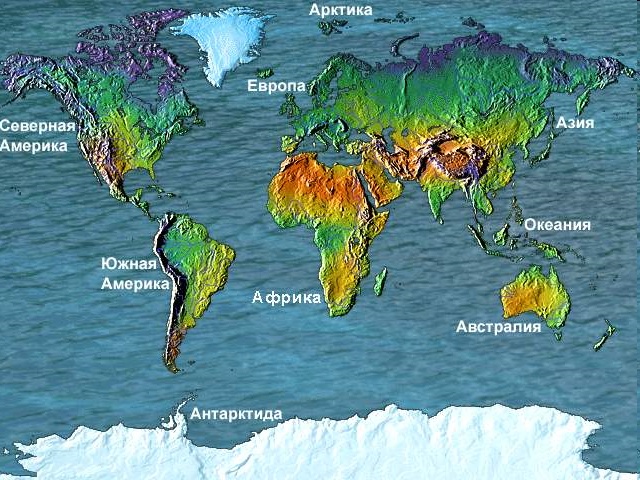 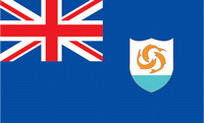 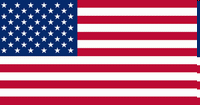 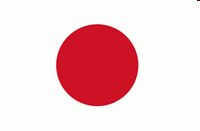 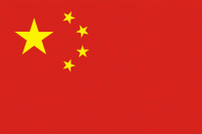 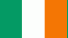 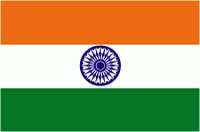 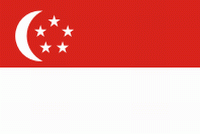 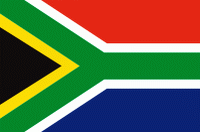 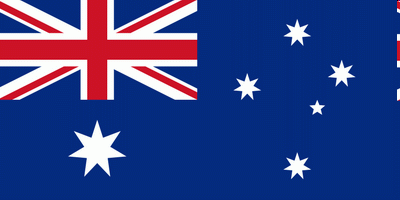 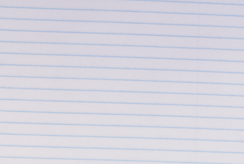 История создания школьной формы и ее развития противоречива . Но одно точно: школьная одежда должна оставаться только школьной одеждой.
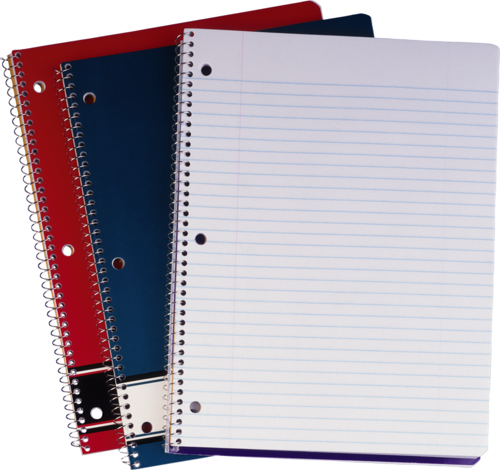 Всем детям должно
   быть в школе комфортно 
    независимо от    
             национальности, 
  вероисповедания и 
             тем более
  от достатка родителей.
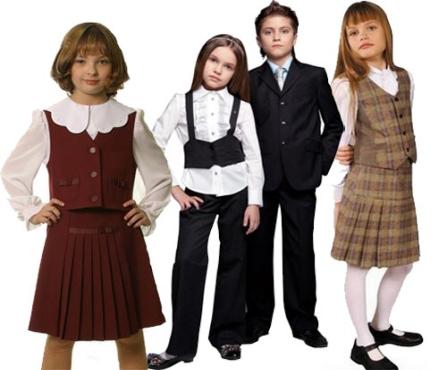 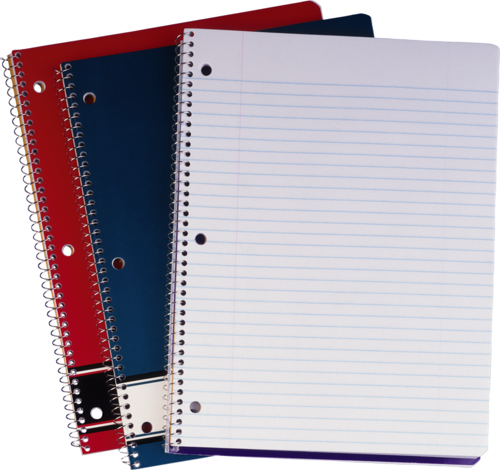 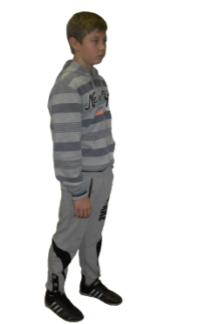 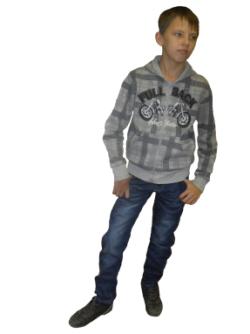 Спортивный 
костюм, 
джинсы
В такой одежде 
         очень удобно
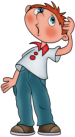 Вопрос  о привитии вкуса  остается злободневным!
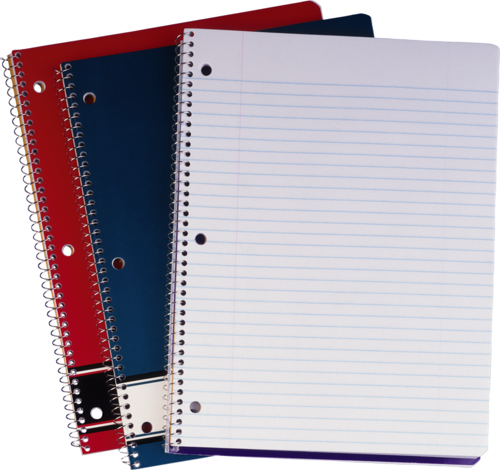 Выглядеть красиво, стильно и модно хотел бы практически каждый ученик
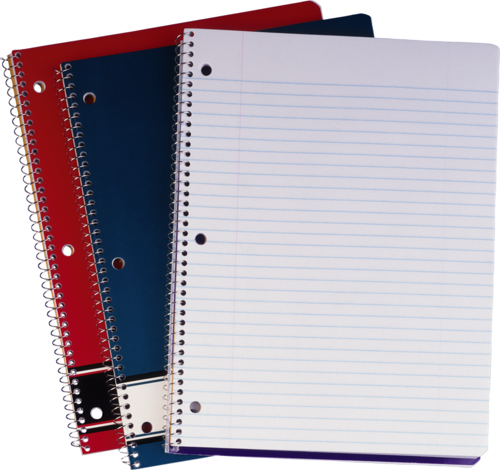 “Элегантность” означает уместность применения одежды в конкретных обстоятельствах, её соответствия занятиям человека, событию, 
ситуации и т.п.
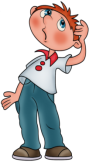 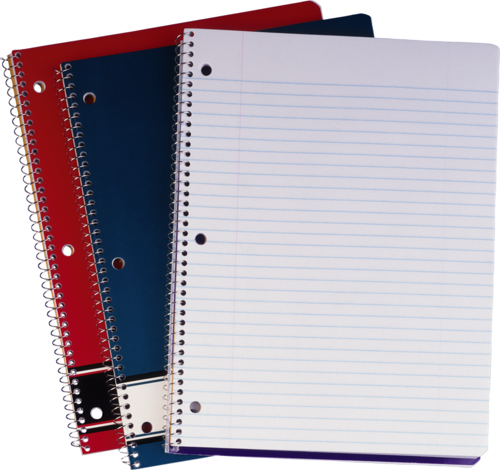 Уметь носить одежду – 
значит, правильно выбрать 
свой стиль.
«спортивный»
«эмо»
«реп»
«гранж»
«хип-хоп»
«сафари»
«фрик»
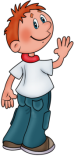 Деловой стиль – 
это также модный стиль.
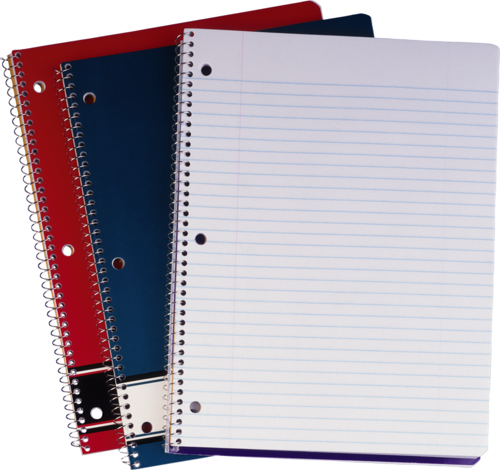 В наших школах 
форму просто заменили 
деловым стилем одежды
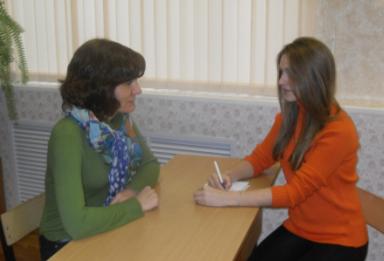 Основное решение-
определиться с единым    цветом в одежде
Они выбрали серый цвет
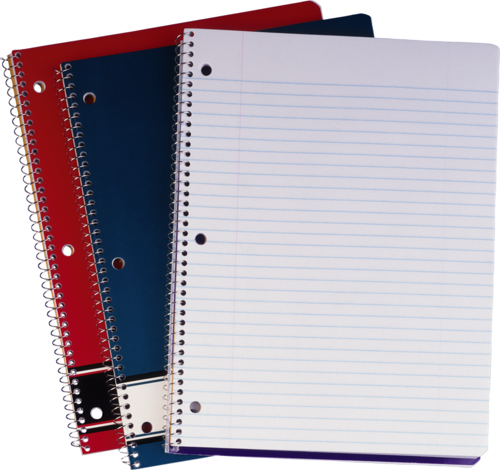 Для участия в эксперименте пригласила своих одноклассниц
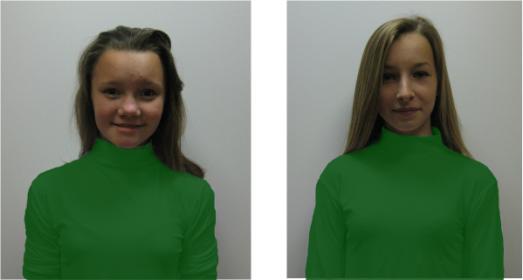 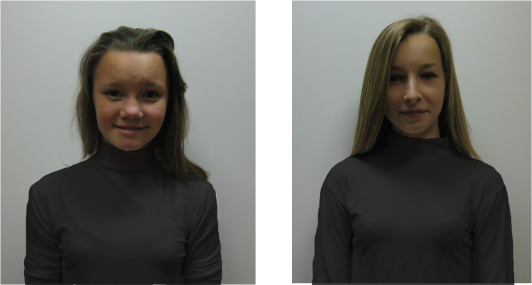 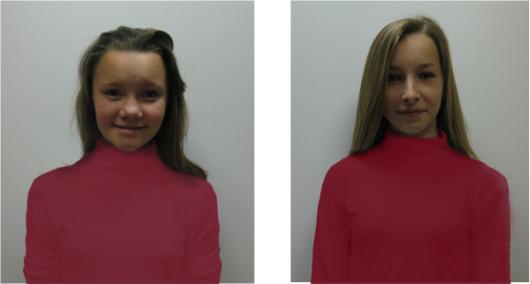 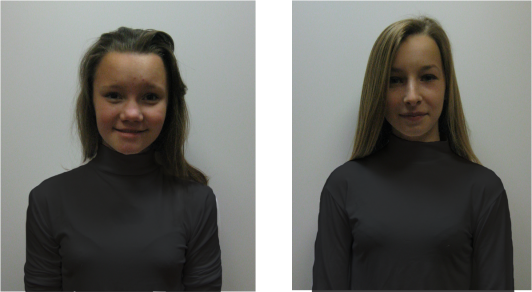 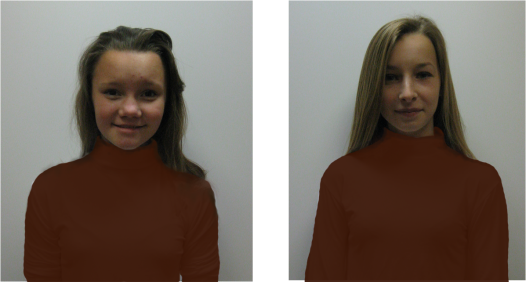 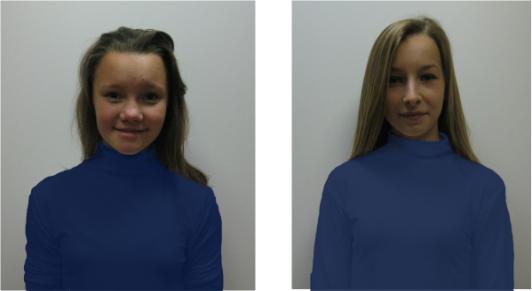 Серый цвет идет почти всем, невзирая на возраст, фигуру и тип внешности
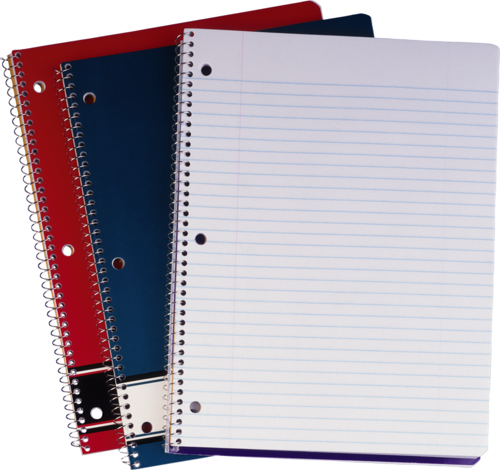 Нравится ли вам 
цвет нашей формы?
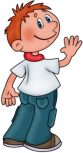 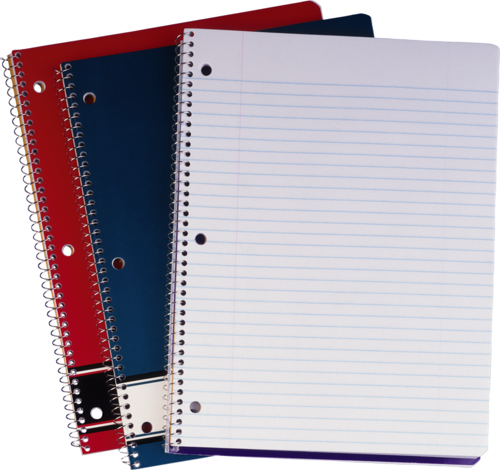 Красивая форма 
              прививает вкус
Привитие хороших манер обязательно пойдет на пользу нынешним ученикам
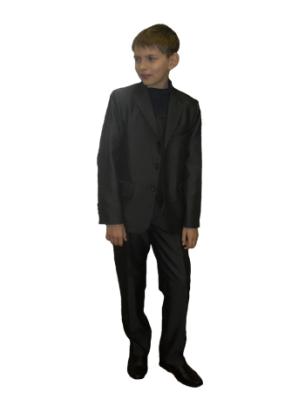 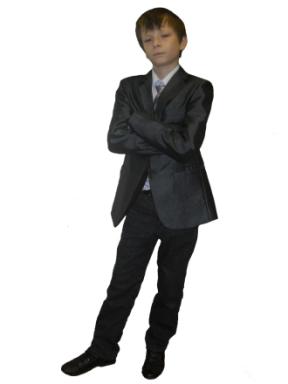 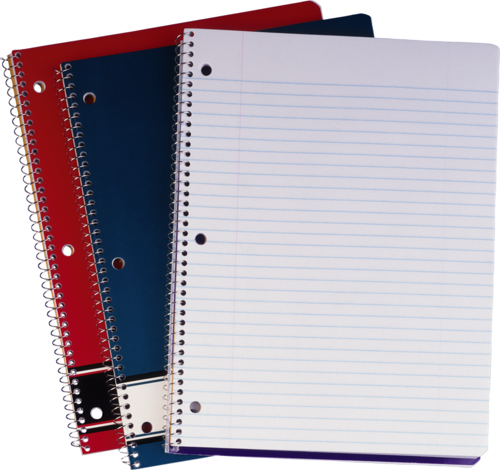 Школьная форма  - это символ  нашего детства, и мы только начинаем к ней привыкать.
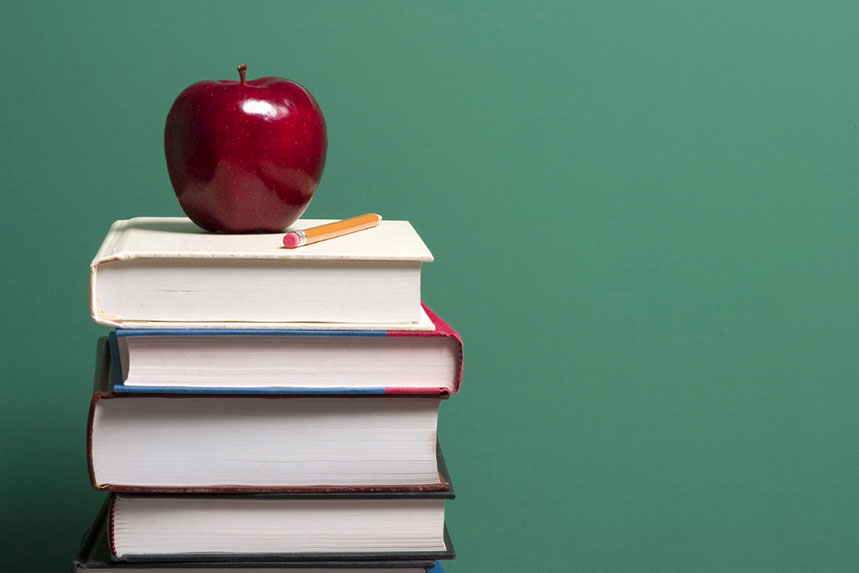 Спасибо 
     за внимание!